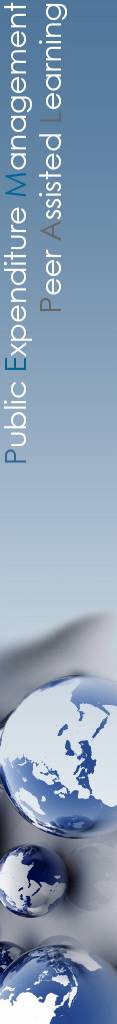 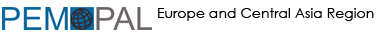 Group 3: Transport
PEMPAL Budget Community of Practice (BCOP)
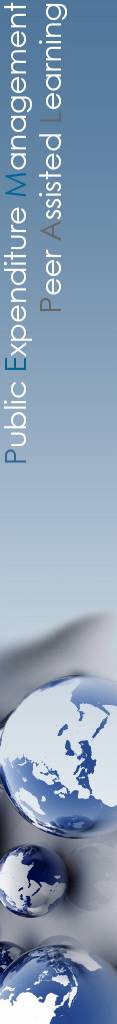 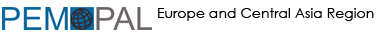 Members
Bosnia and Herzegovina
Croatia
Republic of North Macedonia
2
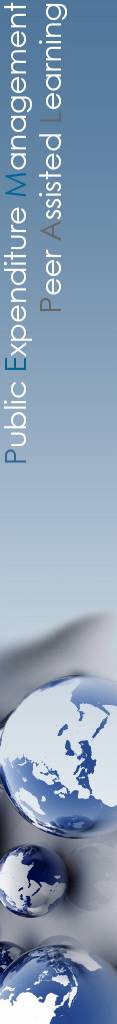 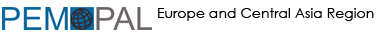 Programme – scenario
The Government wants to increase investment in road maintenance particularly the key transport corridors to the port, where exports are shipped to international markets.  Along these roads there are also many residential houses, and there have been reports of accidents particularly involving school children along the route.  There have also been reports in local newspapers about accidents which people claim are caused by lack of road safety standards, dangerous driving behaviour, and poor signage, particularly in the vicinity of schools.
3
Indicator examples
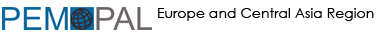 FROM THE POINT OF VIEW OF RESIDENTS/SCHOOLS:
Satisfaction rate of citizens residing in the vicinity of the road (source: survey)
The number of traffic accidents on the road/in the area (source: administrative data)
The number of passenger cars passing through, expressed as passenger cars transporting children to school (source: administrative data)
Number of secured crosswalks (source: administrative data)
Road safety regulations compliance rate (source: create milestones/index indicator)
The number of police/control surveillance (source: administrative data)
FROM THE POINT OF VIEW OF EXPORTERS/FROM THE ECONOMIC POINT OF VIEW:
Satisfaction rate of companies exporting over crossings (source: survey)
The number of freight vehicles using the road (source: administrative data)
The value of exports at this border crossing and share of exports in GDP (source: administrative data)
Number of customs-cleared vehicles at the border crossing on a daily basis (source: administrative data)
Number of persons employed in the region/municipality through which the road passes (statistic data, administrative data) 
Value of tolls collected on this road section (source: administrative data)
4
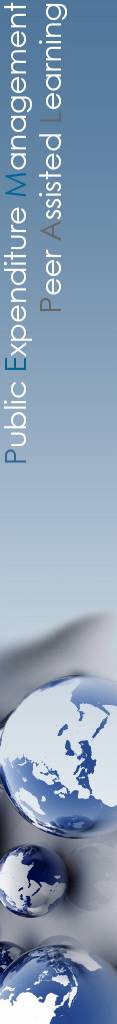 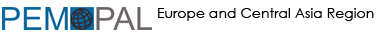 Citizen involvement mechanisms
FROM THE POINT OF VIEW OF RESIDENTS/SCHOOLS:

Citizen surveys 
General public consultations 
Public consultations aimed at parents/school
Introducing mechanisms for collecting complaints and ideas from citizens/companies with symbolic rewards
FROM THE POINT OF VIEW OF EXPORTERS/FROM THE ECONOMIC POINT OF VIEW:
Company survey
Public consultations aimed at companies/business communities
Public consultations aimed at the non-governmental sector
Incentives for the establishment/operation of an association of citizens/experts to monitor this area of activity and make proposals
5